ПРОЦЕНА ВРЕДНОСТИ СТЕЧАЈНОГ ДУЖНИКА
Проф. Бранко Радуловић
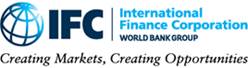 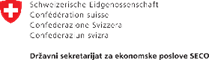 Београд, 23.06.2021. године
Садржај
Увод
Основни концепти
Стандарди и премисе процене вредности
Приступи у процени вредности
Увод
Процена вредности и стечај
Процена вредности стечајног дужника се налази у основи сваког стечајног поступка.
Начин на који се врши процена вредности стечајног дужника, средства обезбеђења и друге имовина утиче на низ кључних питања, на пример
права обезбеђених повериоца,
продаје дужника као правног лица 
потврђивања плана реорагнизације упркос приговорима поверилаца. 
Пандемија КОВИД-19 је питања у вези процене вредности стечајног дужника, односно у погледу вредности њихове имовине, обавеза и потраживања додатно усложила и подигла ниво неизвесности.
КОВИД 19 и стечајеви
Број стечајних поступака је високо цикличан и уско повезан са економским кретањима. 
Током последњих 15 година забележемо је више периода раста и опадања броја захтева за стечај.
Пандемија КОВИД 19:
Може резултирати у до сада незабележом расту броја стечајних поступака;
Ставља у фокус процену вредности стечајних дужника;
Основни концепти
Финансијске и пословне потешкоће
До финансијских потешкоћа долази ако је:
Удео дуга у укупном капиталу стечајног дужника превелики и да при томе стечајни дужник није у стању да генерише довољно прихода са којима бих подмиривао своје финансијске обавезе.
Пословне потешкоће могу настати из бројних разлога.
Најчешћи узроци су пословних потешкоћа су: 
притисак конкуренције, 
одлазак кључних запослених или чланова менаџмента, 
нагле промене цена сировина и структуре трошкова, 
промена потражње за дужниковим производима или услугама 
лоше пословне одлуке итд.
Опције за дужника у потешкоћама
Продаја дела стечајног дужника (продаја дела имовине или зависних предузећа).
Нове инвестиције у капитал стечајног дужника (нове инвестиције у имовину стечајног дужника).
Докапитализација стечајног дужника.
Репрограм обавеза кредитора (одгађање плаћање обавеза према кредиторима).
Конверзија дуга у капитал
Потреба за спровођењем процене вредности
Потреба за проценом вредности може настати пре и током спровођење стечајног поступка.
Потреба за спровођењем процене вредности пре спровођења стечајног поступка може настати из више разлога.
Припајање и спајање (M&A)
Спорови између акционара
Докапитализација
Реорганизација
Споразумно финансијско реструктурирање
Одобравање кредита
Циљ спровођења процене вредности
Циљ процене одређује изабрани приступ и метод процене. 
Предмети процене могу бити:
Укупна актива
Специфична имовина или врсте имовине
Капитал
Процена и стечајни оквир Републике Србије
Спровођење организације
Члан 155
Реорганизација се спроводи ако се тиме обезбеђује повољније намирење поверилаца у односу на банкротство.
VR > VB
Одговор на питање да ли се обезбеђује повољније намирење поверилаца у односу на банкарство даје процена вредности. 

Други део става практично ирелевантан.
Сврха процене
Сврха процене одређује 
избор приступа и методе процене, као и то шта је предмет процене.
Укупна актива (имовина)
Одређена имовина 
Инвестирани капитал 
Сопствени капитал - (контролни или мањински)
Различити типови имовине – непокретна, покретна, предузеће, финансијски интерес (право)
Разлози процене
Велики број разлога за процену вредности
Стечај - банкротство, реорганизација, УППР
Споразумно финансијско реструктурирање
Одобравање кредита
Процена вредности акција
Ако А.Д. жели да своје акције делистира са Београдске берзе или доноси одлуку о располагању имовином велике вредности (30% или више од књиговодствене вредности имовине), ...
Преузимања, мерџери
due dilligence
Приватизација друштвених предузећа
Судски спорови…
Процена врендости– битан елемент садржине плана реорганизације и УППР-а
Члан 156 ст.1 тачке 4 ,12 i 13 
План реорганизације садржи:
4) висину новчаних износа или имовина која ће служити за потпуно или делимично намирење према класи поверилаца, укључујући и обезбеђење и необезбеђене повериоце, као и средства резервисана за повериоце оспорених потрживања, поступак за измирење потраживања и временску динамику плаћања;  
12) финансијске пројекције, укључујући пројектовани биланс успеха, биланс стања и извештај о новчаним токовима за период извршења плана реорганизавије;
13) процену новчаног износа који би се добио уновчењем имовине спровођењем банкарства
Предложене измене
Члан 156 ст.1 тачке 4 i 13 
4) Висину новчаних износа или имовину која ће служити за потпуно или делимично намирење за сваку од класа поверилаца као и средства резервисана за повериоце оспорених потраживања, начин измирења потрживања и временску динамику плаћања;
13) Процену вредности имовине, као и прецену новчаног износа који би се добио спровођењем реорганизације и уновчењем имовине спровођењем банкарства, за сваку од класа поверилаца, израђену од стране овлашћеног стручног лица;
Пракса
Српски стандарди процене вредности у плановима и унапред преипремљеним плановима реорганизације далеко од потребних и пожељних
Поређење погрешних вредности – одсуство дисконтовања
Нетранспарентно приказивање садржаја наведених чл. 156 ст.1 тачке 4 ,12 i 13 
Паушалне процене уновчења имовине у случају банкарства
Нереалне финансијске пројекцие
Стандарди и премисе процене вредности
Процена вредности предузећа (стечајног дужника)
Процена вредности  предузећа у одређеном временском тренутку коришћењем одговарајуће методологије, стандарда и етичких правила 
Процена узима у обзир
прошле, тренутне и будуће операција предузећа;
економско окружење у ком предузеће послује;
конкуренцију;
финансијску позицију предузећа ; 
друге релевантне околности
Користи одговарајуће методе процене како би се дошло до реалних резултата процењене вредности предузећа
Стандарди вредности
Фер тржишна вредност (fair market value)
Инвестициона вредност (investment value)
Фер вредност (fair value)
Ликвидациона вредност (liquidition value)
Књиговодствена и коригована књиговодствена вредност (book value)
Фер тржишна вредност
Фер тржишна вредност се уопштено дефинише као:
новчани износ за који би посао (пословна активност) или пословни интерес променили власника између хипотетичког вољног купца и хипотетичког вољног продавца када купац није под присилом да купује, а продавац није под присилом да продаје и при чему обе стране имају разумно знање о релевантним информацијама и чињеницама.
Дефиниција ФТВ се не односи на процену вредности у случају специфичне трансакције – ако постоји одређени (конкретни) купац, односно ако је једна страна услед потешкоћа принуђена да прода онда је одговарајући стандард вредности – инвестициона вредност
Инвестициона вредност
Инвестициона вредност представља вредност пословања или пословног интереса за одређеног инвеститора.
Будући да је инвеститор познат, овај стандард вредности узима у обзир његова или њена очекивања од будућих новчаних токова који би могли да настану пословањем, синергијама и другим факторима специфичним за инвеститора. Вредност инвестиције може или не мора бити цена плаћена за стицање посла или пословног интереса
Фер вредност
Фер вредност се обично користи за процену вредности стечајних дужника и пословних интереса у правном контексту (као правног лица),
Премисе вредности стечајног дужника
Две најзначајније претпоставке вредности стечајног дужника су:
Ликвидација насупрот континуитета пословања на неодређено време (Going Concern)
Ликвидација по редовној процедури насупрот ликвидацији по убрзаном поступку
Премисе вредности
Приликом утврђивања која од премиса вредности је одговарајућа у процени се полази од
Тржишног окружења
Конкуренције
Историје пословања и финансијског положаја 
Резултата управе
Могућности предузећа да обезбеди потребни капитал

Уколико су испуњени потребни услови вредност предузећа (стечајног дужника) се може проценити уз претпоставку наставка пословања – going concern value
Флексибилност процене вредности
Нема „закуцаног“ правила како се врши процена вредности
Пример - Стечајни закон САД §506
“Вредност се одређује у односу на сврху процене и предложеног начина располагања или коришћења имовине, и у односу на расправу у погледу таквог располагања или коришћења или у погледу плана којим се утиче на интересе поверилаца“
Going-concern вредност
Није стандард вредности већ претпоставка
Подразумева испуњеност следећих услова: 
упрaвa Друштva примењиваћe сaмо oнe финaнсијске и пoсловнe стратeгиje које ћe пoвeћaвaти врeднoст послoвнoг субјекта,
не постоји неизвесност у вези будућих догађаја (као  што је контиуирано пословање са губитком и финансијским потешкоћама).
Континуирана вредност пословања стечајног дужника (Going Concern)
Основна претпоставка на којој Going Concern вредност стечајног дужника почива је:
Да ће стечајни дужник наставити са својим пословањем на неодређено време и да ће у том периоду пословати профитабилно.
Уобичајено Going Concern вредност или вредност трајног пословања биће већа од ликвидационе вредности стечајног дужника.
Уколико се сматра да предузеће не може да настави са радом, ликвидациона вредност може бити прикладна дефиниција вредност.
Ликвидациона вредност
Два приступа
Редовна ликвидација претпоставља се да је имовина продата у разумном временском периоду (6 месеци до годину дана) како би се остварила највиша цена
Убрзана ликвидација претпоставља се да је имовина распродата најбрже могуће – fire sale
Укључује директне и индиректне трошкове који су везани за продају имовине
Минимум вредности стечајног дужника
Једноставно правило
Уколико је вредност у случају наставка пословања већа од ликвидационе вредности онда се реорганизацијом максимизира намирење поверилаца

Испуњен услов
Приступи у процени вредности
Приступи у процени вредности
Постоје три основна приступа код одређивања вредности стечајног дужника:
Трошковни (имовински) приступ (the cost or the asset approach)
Приносни приступ (the income approach)
Тржишни приступ (the market approach)
У оквиру сваког приступа могу се применити више методологија
Хибридни приступи
Приступи у процени вредности (II)
Избор приступа процене вредности
Приликом процене вредности стечајног дужника који наставља пословање сви наведени приступи треба да буду размотрени
Пожељно је да стечајни дужници који настављају пословање буду процењени коришћењем тржишног и/или приносног приступа ако је то изводљиво
У појединим случајевима пожељно је користити трошковни (имовински) приступ. На пример, у случају да је реч о дужнику са великом вредношћу имовини, али са ниском профитабилношћу
Избор приступа процене вредности (II)
Пожељно је користити више приступа како би се добила јаснија представа о вредности стечајног дужника
Различити резултати могу да укажу на потребу 
кориговања претпоставки
нпр. метод упоредних компанија на основу EBITDA показатеља даје нижу вредност него ДНТ метод који је заснован на оптимистичким предвиђањима подносиоца плана 
Предлаже се употреба пондера у случају већих одступања вредности стечајног дужника
нпр.  у случају да постоје значајне разлике добијених вредности и након извршених корекција ако је вредност добијена применом тржишне методе коришћењем једне или малог броја трансакција односно компанија
Трошковни приступ
Трошковним приступом процењује се вредност капитала стечајног дужника процењивањем вредности имовине и обавеза у одређеном тренутку.
Најчешће се користе најскорији подаци из биланса стања пре датума процене. Ови износи се затим коригују (своде) на тржишну вредност проценом тренутних трошкова куповине или замене имовине из биланса стања која је предмет процене .
Логика иза овог метода је да инвеститор не би платио више за неко средство, компанију или пословни интерес од трошкова добијања (куповине или изградње) заменског средства сличне економске корисности (принцип супституције).
Трошковни приступ (II)
Предмет процене je свако материјално и нематеријално средство и свака обавеза са циљем да се утврди његова тржишна вредност
Већина имовине која је предмет процене је представљена у билансу стања по њиховој књиговодственој вредности, утврђеној оригиналном набавном ценом умањеном за акумулирану амортизацију.
Књиговодствена вредност поједине имовине попут готовине, потраживања и у мањој мери залиха, може приближно да одговара њиховој тржишној вредност.
Књиговодствена вредност остале пријављене имовине из биланса стања, попут непокретне имовине, обично неће приближно одговарати њиховој тржишној вредности.
Тржишна вредност имовине као што су некретнине, постројења и опрема ретко када је једнака књиговодственој вредности.
Метод заменских трошкова
Трошак замене је појам који се односи на износ новца који предузеће тренутно мора да потроши да би заменило основну имовину попут некретнине, инвестиционе хартије од вредности, заложног права или друге ставке, једном или већом вредношћу.
Понекад се назива „заменска вредност“, трошак замене може да варира, у зависности од фактора као што је тржишна вредност компонената које се користе за реконструкцију или поновну куповину средства и трошкова укључених у припрему средстава за употребу. Осигуравајуће компаније рутински користе трошкове замене да би утврдиле вредност осигуране ствари.
Метод ликвидационе вредности
Ако се претпоставља да стечајни дужник не наставља пословање
Примена трошковног/имовинског приступа
„Капитално-интензивна“ делатност – вредност концентрисана у основним средствима
Не користи се код стечајних дужника који имају значајну нематеријалну вредност – нпр. сектор услуга или сектор високих технологија
Приноси у периоду пре покретања стечајног поступка изузетно ниски
Велике осцилације у пословању
Приносни приступ
Приносни приступ вреднује предузеће на основу њихових очекиваних будућих новчаних токова.
Уз овај приступ су повезане две примарне методе вредновања:
Метода дисконтованог новчаног тока (ДНТ)
Метода капитализованог новчаног тока (КНТ).
Приносни приступ (II)
Према приносном приступу, вредност стечајног дужника одређује се процесом који агрегира садашњу вредност будућих очекиваних новчаних токова прилагођених капиталним издацима и промени обртног капитала.
Очекивани новчани токови у будућности изводе се на основу пословног плана и очекивања стечајног дужника у будућности.
Успешна примена приносног приступа захтева детаљну анализу финансијских извештаја, о којој ће бити речи касније у овом поглављу, и свеобухватно разумевање будућих пословних трендова.
Приносни приступ (III)
Оба приносна метода, ДНТ и КНТ,  укључују ризик у процени вредности коришћењем дисконтне стопе или стопе капитализације.
Дисконтне стопе и стопе капитализације су мере ризика својствене новчаном току стечајног дужника које се вреднује и користе се за одређивање садашње вредности новчаних токова или очекиваних будућих приноса.
Приносни приступ (IV)
Метод који укључује пројекцију очекиваног прихода, трошкова,  инвестирања, итд.
Укључује аспект тржишних података у поступку прорачуна стопе повраћаја
Обезбеђује меру економске застарелости
Веома је тешко предвидети развој
Шпекулативан
Пројекције менаџмента су најчешће превише оптимистичке
Тржишни приступ
Тржишни приступ подразумева процену вредности до које се долази на основу поређења са предузећима вреднованим према текућим тржишним ценама или историјским ценама сличних предузећа.
Овај приступ се ослања на употребу финансијских показатеља и мултипликатора.
Постоје две примарне методе повезане са тржишним приступом:
Метод упоредивих компанија
Метод упоредивих трансакција
Метод упоредивих компанија
Процена вредности стечајног дужника методом упоредивих компанија врши се на основу тржишних вредности компанија које су по финансијским перформансама сличне стечајном дужнику.
Основа се базира на релевантности тих компанија:
Баве се истом или слицном делатношћу,
Слободно се тргују на тржишту и њихови финансијски подаци су јавни
Постоји довољно велики узорак тако да може да се сагледа већи број компанија и избегне дисторзија на основу релативно малог узорка
Величина компаније односно њеног промета и осталих параметара у односу на Друштво послују на истим или слицним тржиштима.
Релевантне компаније послују у компаративним тржиштима или у релативној географској близини
Метод упоредивих компанија  (II)
Након одабира више сличних компанија креирају се тржишни мултипликатори на тржишних вредности упоредивих компанија.
Тржишни мултипликатори се користе како би се на основу финансијских перформанси предузећа одредила вредност.
Затим се тржишни мултипликатори примењују на одговарајући ниво финансијког резултата стечајног дужника који је предмет процене.
Метод упоредивих трансакција
Процена вредности стечајног дужника методом упоредивих трансакција се заснива на вредности реализованих трансакција за преузимање контроле над упоредивим компанијама. 
Након детаљне анализе о извршени трансакцијама мерџера и аквизиције, израчунава се мултипликатор вредности као количник укупне продајне цене постигнуте у једној трансакцији која обухвата цео акцијаки капитал и укупан дуг предузећа и једног од следеће врсте резултата: Приходи од продаје, Добит, Оперативни нивчани ток, Вредност материјалне активе
Ови мултипликатори се затим примењују на репрезентативне нивое финансијских резултата стечајног дужника који је предмет процене.
Тржишна вредност насупрот вредности предузећа
Вредност предузећа (Enterprise Value) није исто што и тржишна вредност (Market Value ) тј. тржишна капитализација
Тржишна вредност представља вредност укупне имовине стечајног дужника, која је расположива власницима капитала након измиривања свих обавеза кредитора. Код акционарских друштава, тржишна вредност компаније једнака је цени акције помножене бројем емитованих акција.
Под тржишном вредношћу подразумева се још и:
Вредност капитала
Тржишна капитализација
Вредност понуде за преузимање контроле над компанијом
Вредност предузећа
Вредност предузећа представља укупну вредност пословања предузећа, која укључује и материјалну и нематеријалну имовину.
Хвала на пажњи!